National Department of Health
SEXUAL  REPROUCTIVE HEALTH AND RIGHTS CONSULTATIVE MEETING 
27-28 October 2019
Best practices on Sexual Reproductive Health and Rights elements
Comprehensive sexuality education
Counseling and services for a range of modern contraceptives, with a defined min. number and type of methods
Antenatal, childbirth and postnatal care, including emergency obstetric and newborn care
Safe abortion services and treatment of complications of unsafe abortion
Prevention and treatment of HIV and other sexually transmitted infections
Prevention, detection, immediate services and referrals for cases of sexual and gender-based violence
Prevention, detection and management of reproductive cancers, especially cervical cancer
Information, counseling and services for sub-fertility and infertility
Information, counseling and services for sexual health and well-being
Sexual and Reproductive Justice
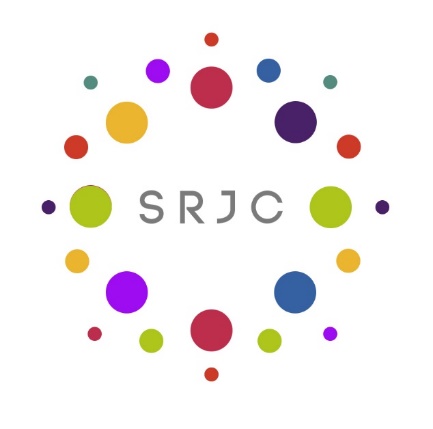 Partner Logo
Best Practice:
Life orientation, abortion counselling, DMPA concerns, Updating framing to RJ and Obstruction to Access
Lessons Learnt:
Need to update framing. Legacy of pop control and limited understanding of repro justice.
Results Achieved:
http://srjc.org.za/2019/09/10/unanswered-conundrums-questions-that-remain-after-the-echo-trial-what-should-health-providers-know/
http://srjc.org.za/2018/07/24/abortion-counselling-in-south-africa-a-step-by-step-guide-for-providers/
http://srjc.org.za/wp-content/uploads/2017/06/Life-Orientation-Policy-Brief_Final.pdf
https://srjc.org.za/2019/05/06/challenges-for-achieving-sexual-and-reproductive-justice-in-south-africa/
https://ohrh.law.ox.ac.uk/lets-call-conscientious-objection-by-its-name-obstruction-of-access-to-care-and-abortion-in-south-africa/